Rushabh Talati
Committee:
Dr. Matthew Peet, Chair
Dr. Spring Berman
Dr. Daniel Rivera
Motivation
2
Outline
3
Time Delay System
Delays often appear in many physical systems,
Measurement delays
Actuation delays
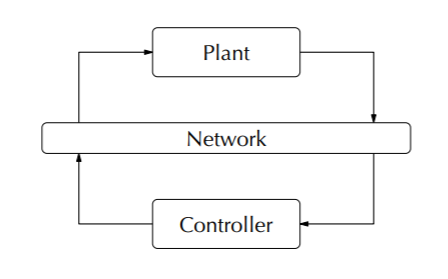 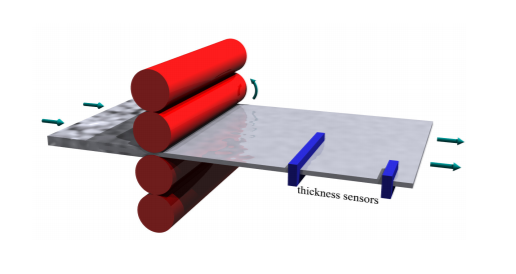 In steel rolling, thickness can be measured at some distance from rolls which leads to measurement delay.
Creating and executing control decisions take time which leads to actuation delay.
4
Time Delay System
5
State Observers
6
Luenberger Observer for LTI Systems
7
Signal Norms
8
System Norms
9
Algebraic Riccati Equations
10
Linear Matrix Inequalities
11
Linear Matrix Inequalities
12
13
14
15
16
17
18
19
20
Observer for TDS using SOS
21
Observer for TDS using SOS
22
Observer for TDS using SOS
23
Observer Implementation Methods
24
Observer Implementation Methods
25
Observer Implementation Methods
26
Observer Implementation Methods
27
Observer Implementation Methods
28
Comparison of the Performance of the Observers
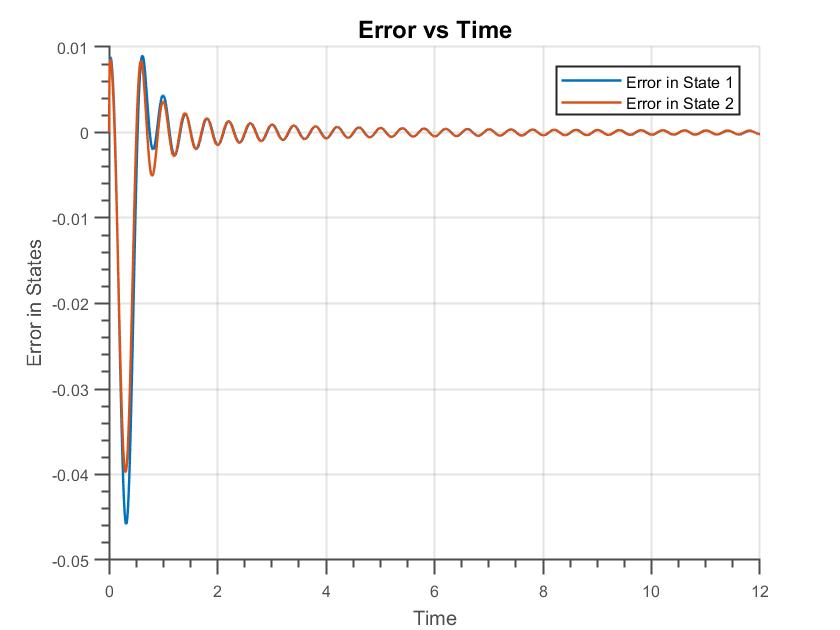 29
Comparison of the Performance of the Observers
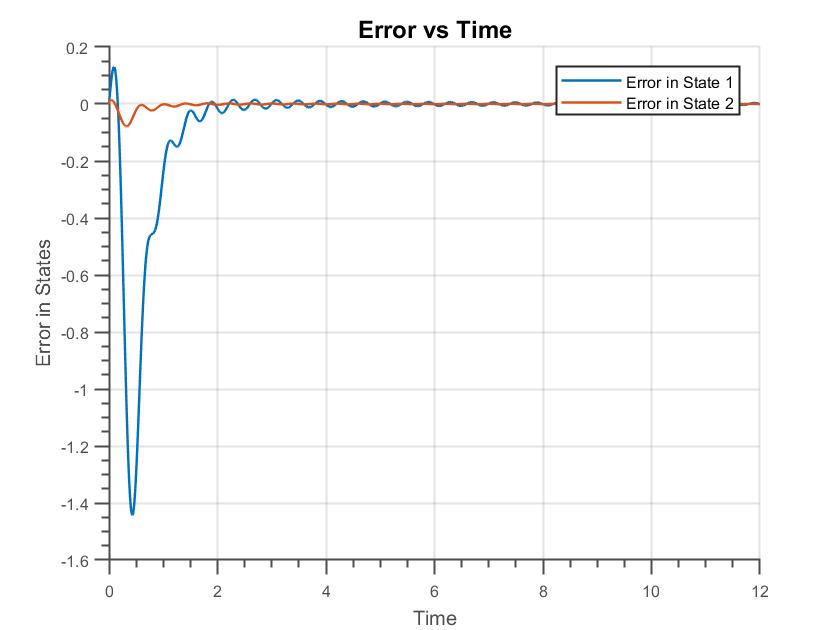 30
Comparison of the Performance of the Observers
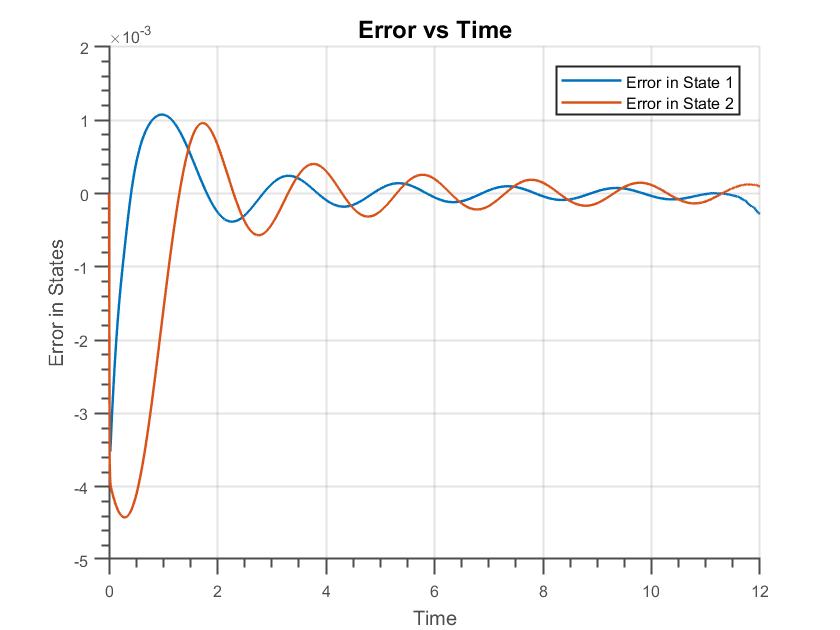 31
Comparison of the Performance of the Observers
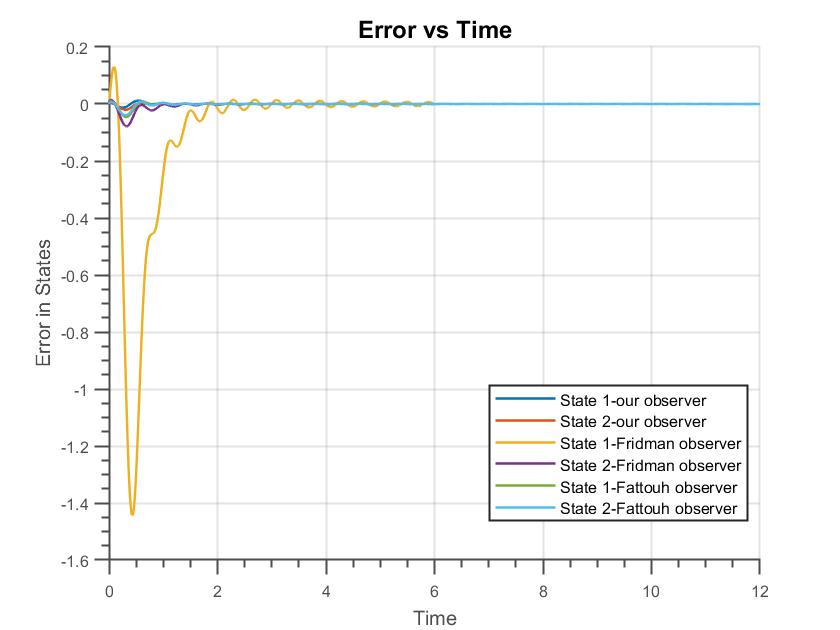 32
Comparison of the Performance of the Observers
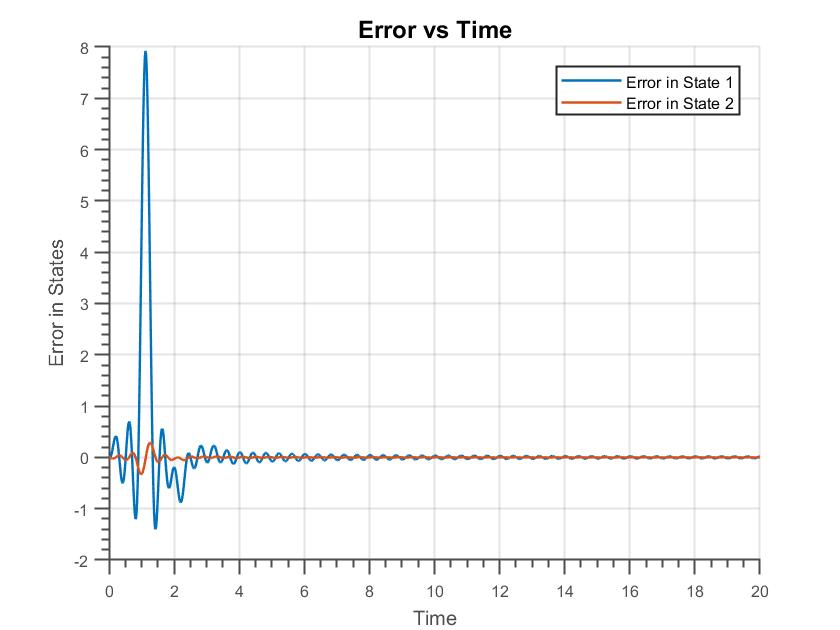 33
Comparison of the Performance of the Observers
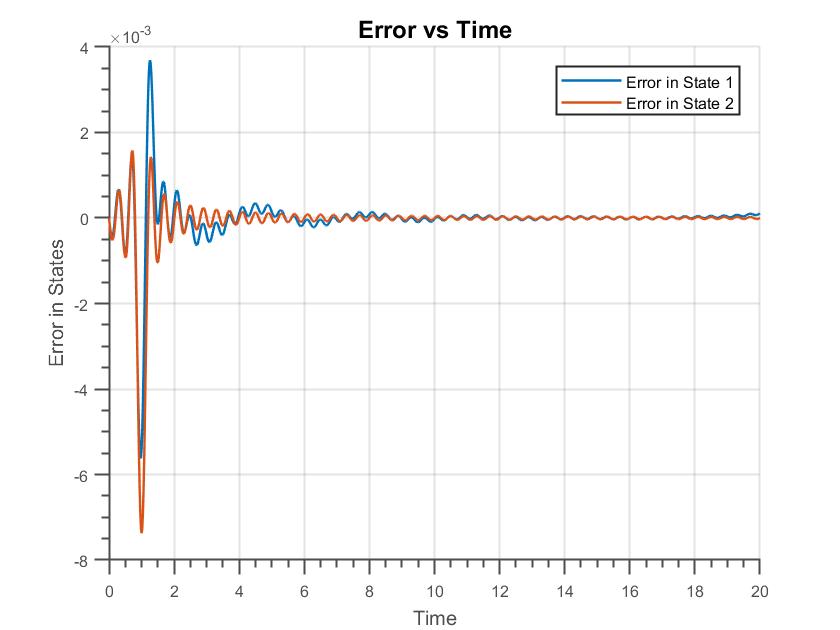 34
Comparison of the Performance of the Observers
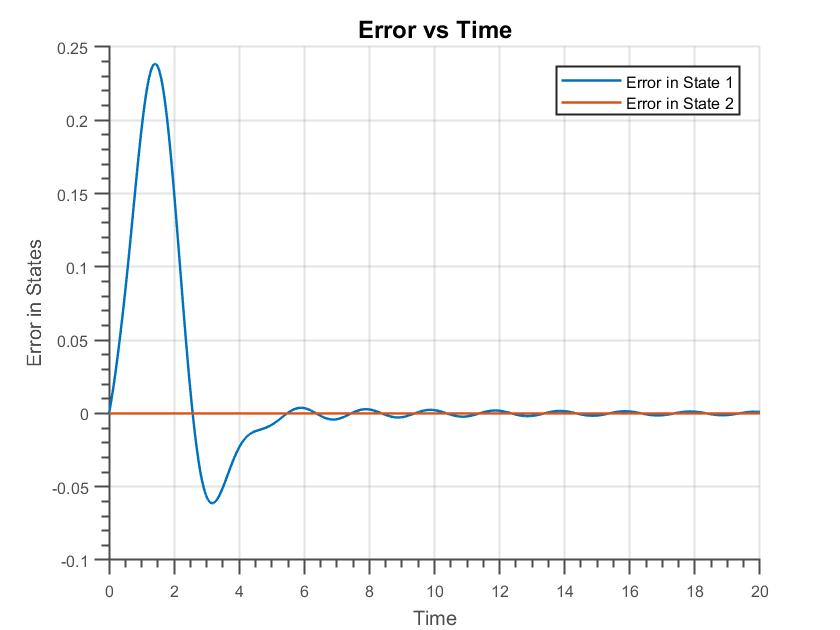 35
Comparison of the Performance of the Observers
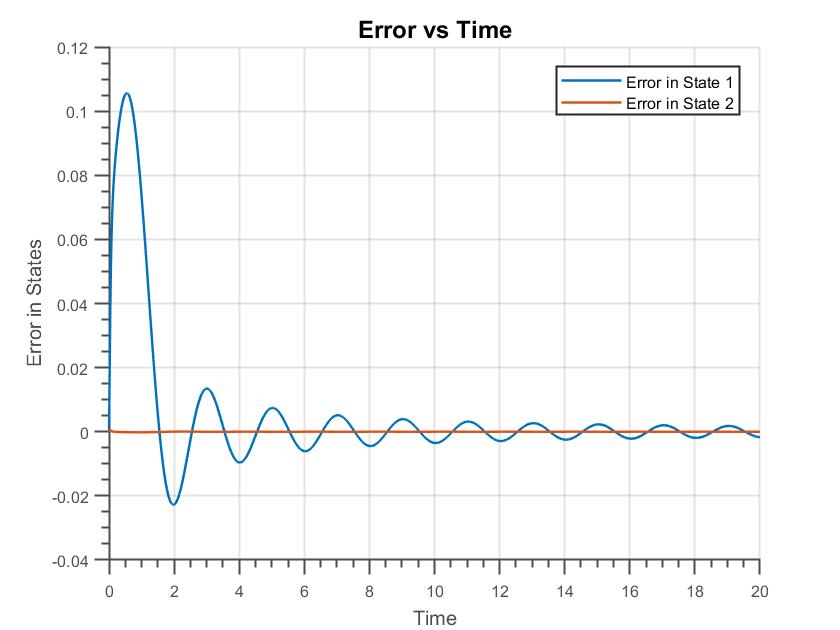 36
Observer based Controllers for Time Delay Systems
37
Observer based Controllers for Time Delay Systems
38
Observer based Controllers for Time Delay Systems
39
Comparison of Observer based Controllers
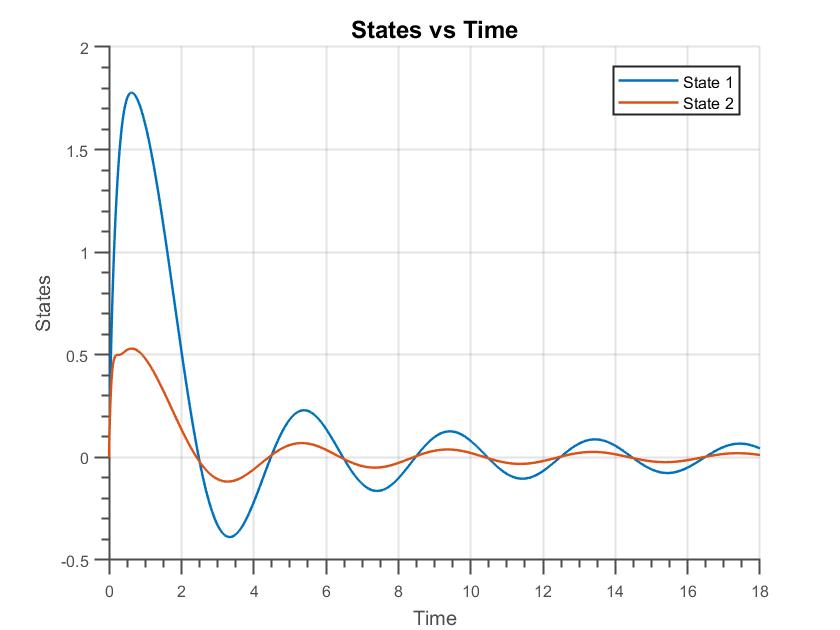 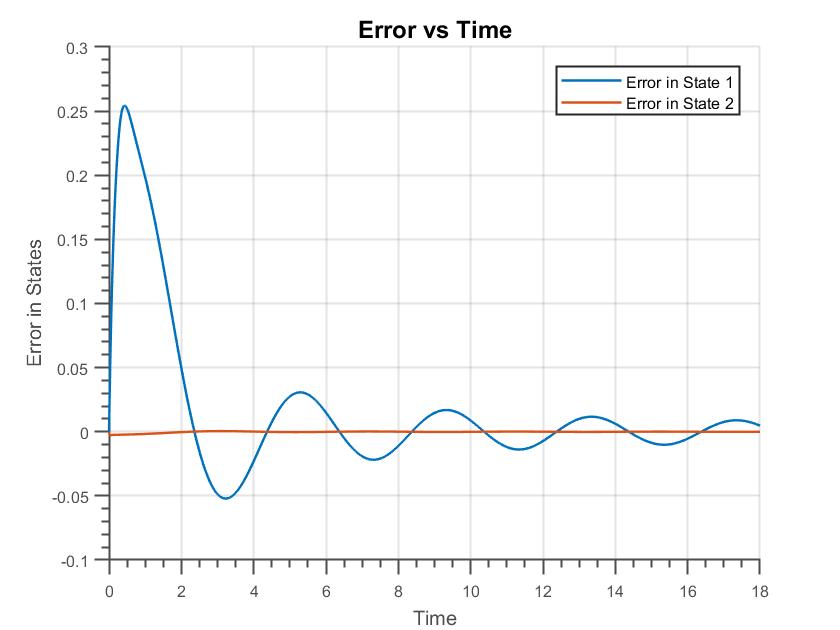 40
[Speaker Notes: 0.0233]
Comparison of Observer based Controllers
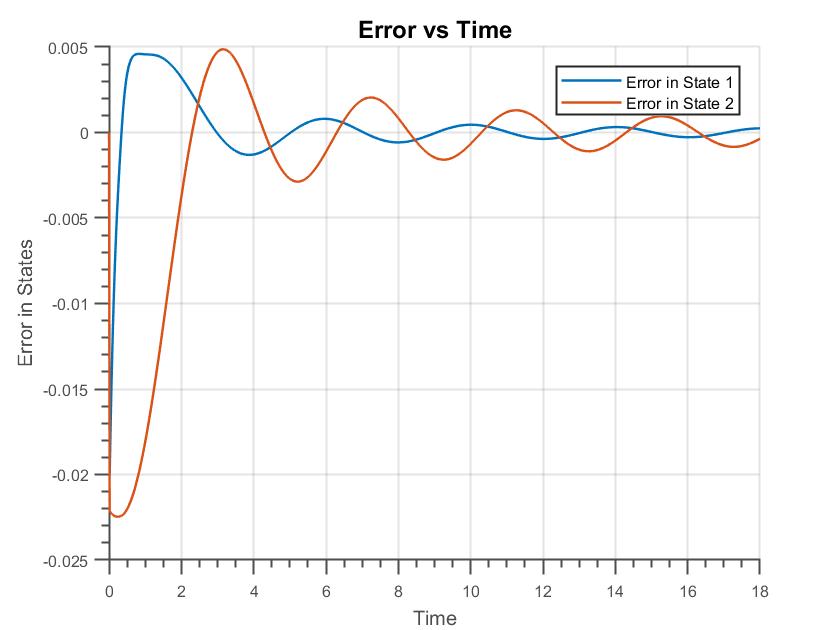 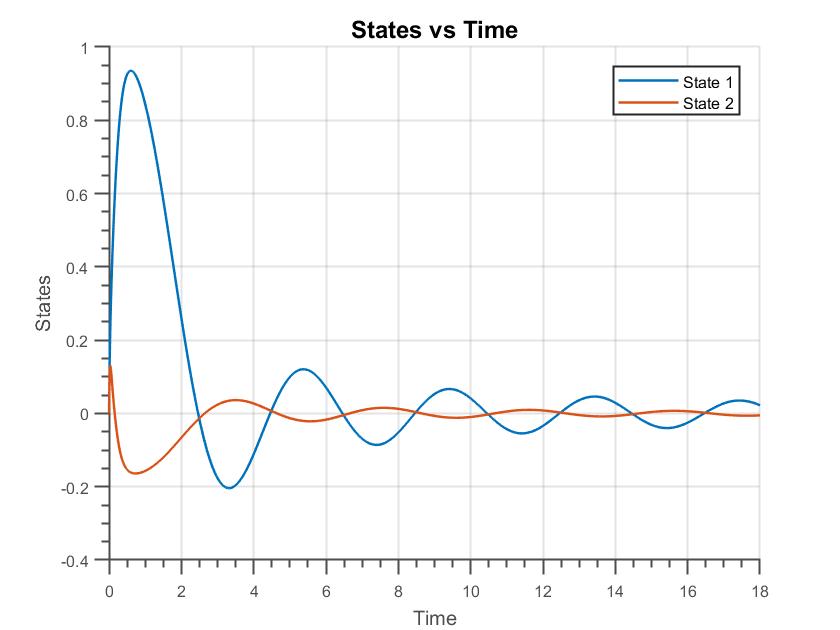 41
[Speaker Notes: 0.0023 0.3628]
Conclusion
42
Thank You